ブラインド体験
【ガイドヘルプで気をつけること】

■体験者はガイドヘルパーの右腕ひじの上を持つ！

　※肩を持つのは手が離れやすいので危険

　（身長差がある時は肩でも○）

■ガイドヘルパーが半歩前を歩く！

■溝や電柱、飛び出している看板には恐怖を感じる

　ので、気をつける
■ヘルパーのひじや肩の動きで、段差や方向も

　判る！（細かいことを気遣わなくても大丈夫）

■肩やひじに力が入ると、体験者に動きが判り

　にくいので、普段歩くときのように自然に力を
　
　抜いて歩くこと

■歩く速さはゆっくりすぎないように

　（障害物があるのでは？と不安になる）

■ガイドヘルパーは必ず声かけを！！！
車椅子（サポート）体験
【車椅子（サポート）体験で気をつけること】
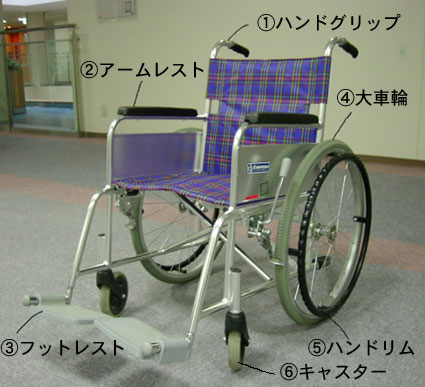 【体験者が乗るとき！】
■座面を押して車椅子を開く
（開くとき指を挟まないよう）
■ブレーキは効いているか？
■フットレストはあがってい
　るか？　↓
■確認できたら体験者に乗って
　もらう
■フットレストを下ろして
　足を乗せてもらう
テッピングバー
ブレーキ
【移動するとき！】


■サポート側は必ず声かけをしてから移動！
■あまり速く進まないように
（急に停まったときに、乗っている人が転げ落ちる）
■段差では、テッピングバーを踏む！テコの原理で！
■急なくだり坂は 後ろ向きになっておりる！
【体験者が降りるとき！】























■ブレーキを確認！フットレストを上げる！

■座面の真ん中を持ち上げて、車椅子を折りたたむ！